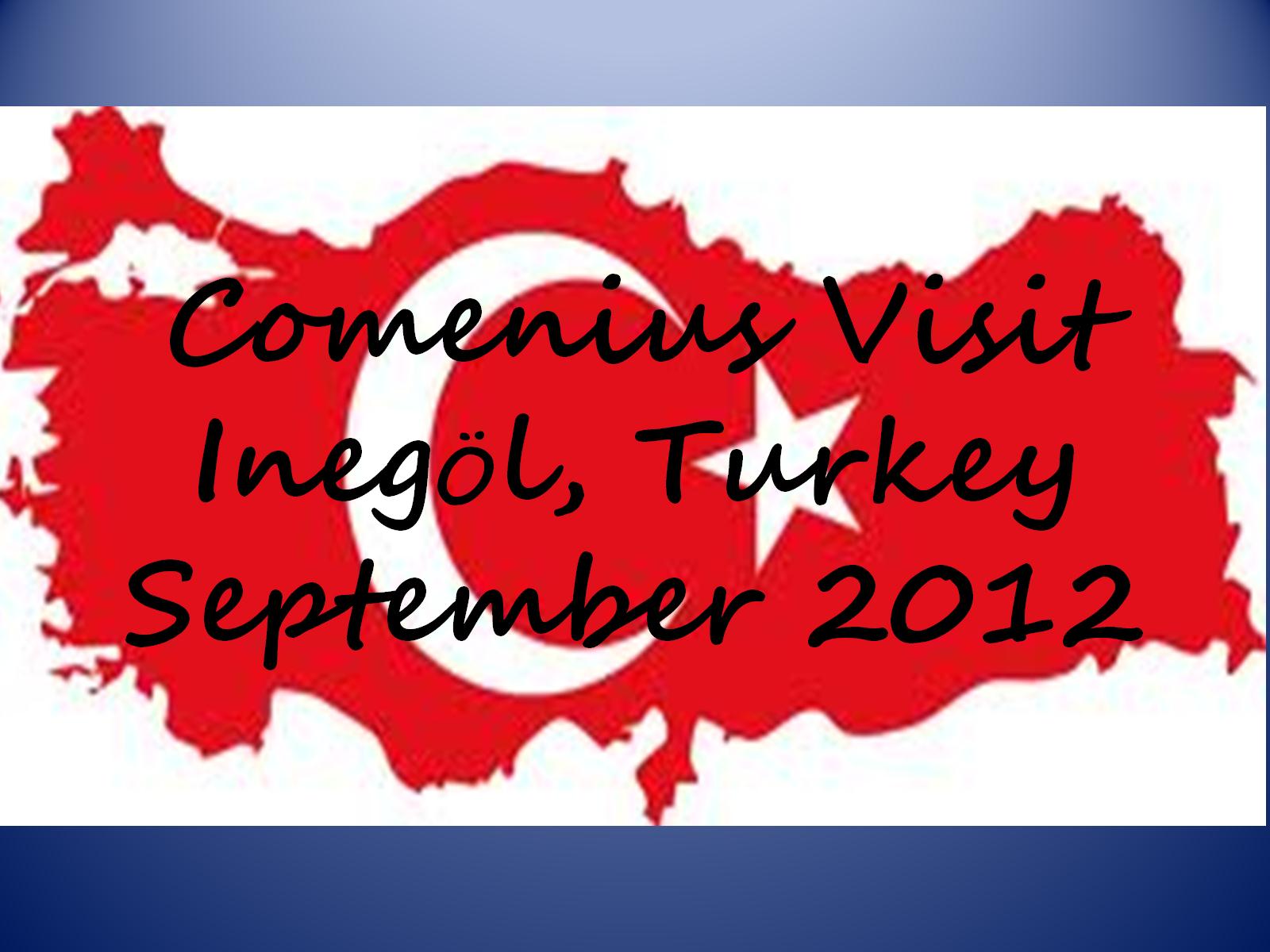 Comenius Visit InegÖl, TurkeySeptember 2012
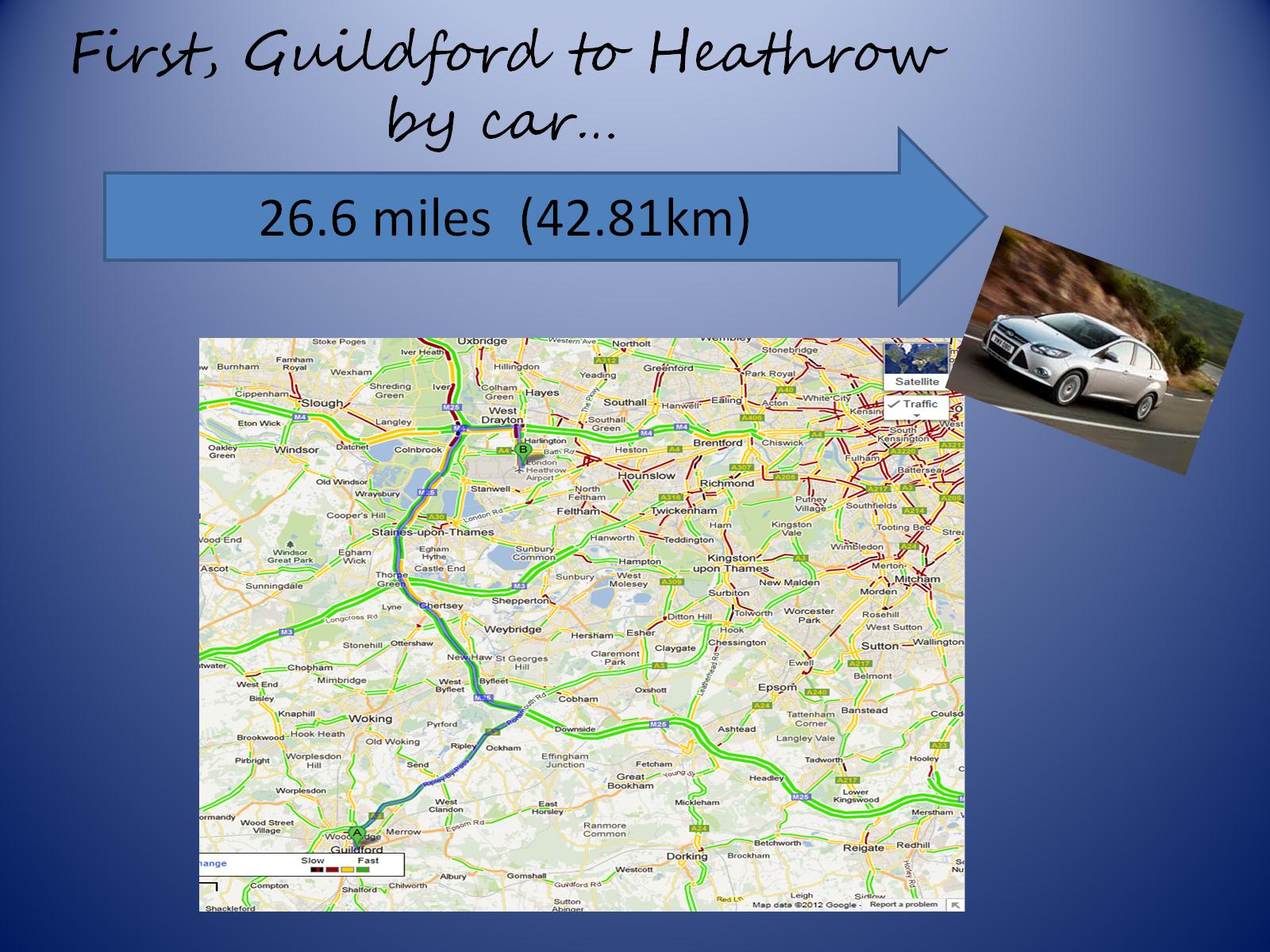 First, Guildford to Heathrow by car…
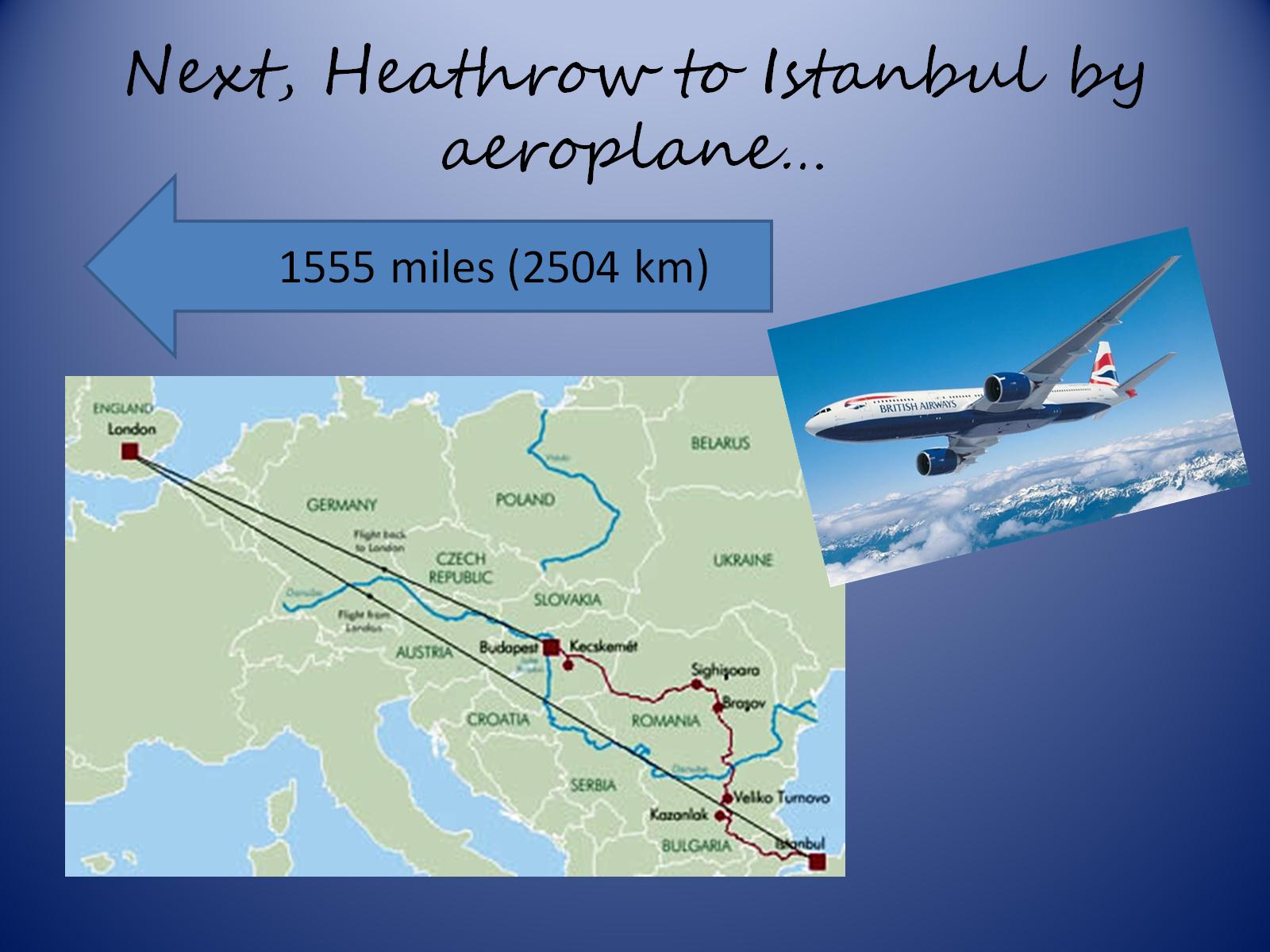 Next, Heathrow to Istanbul by aeroplane…
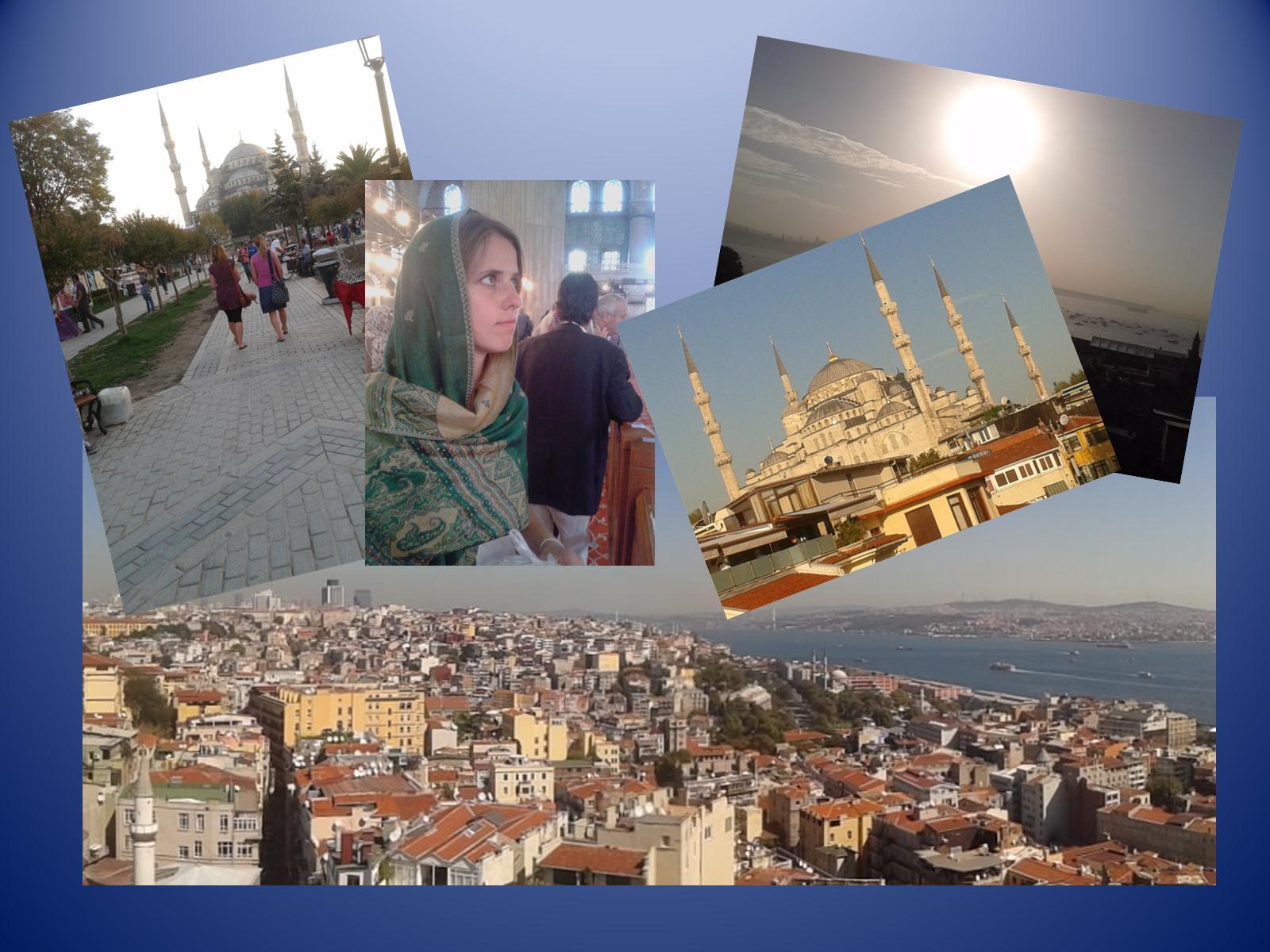 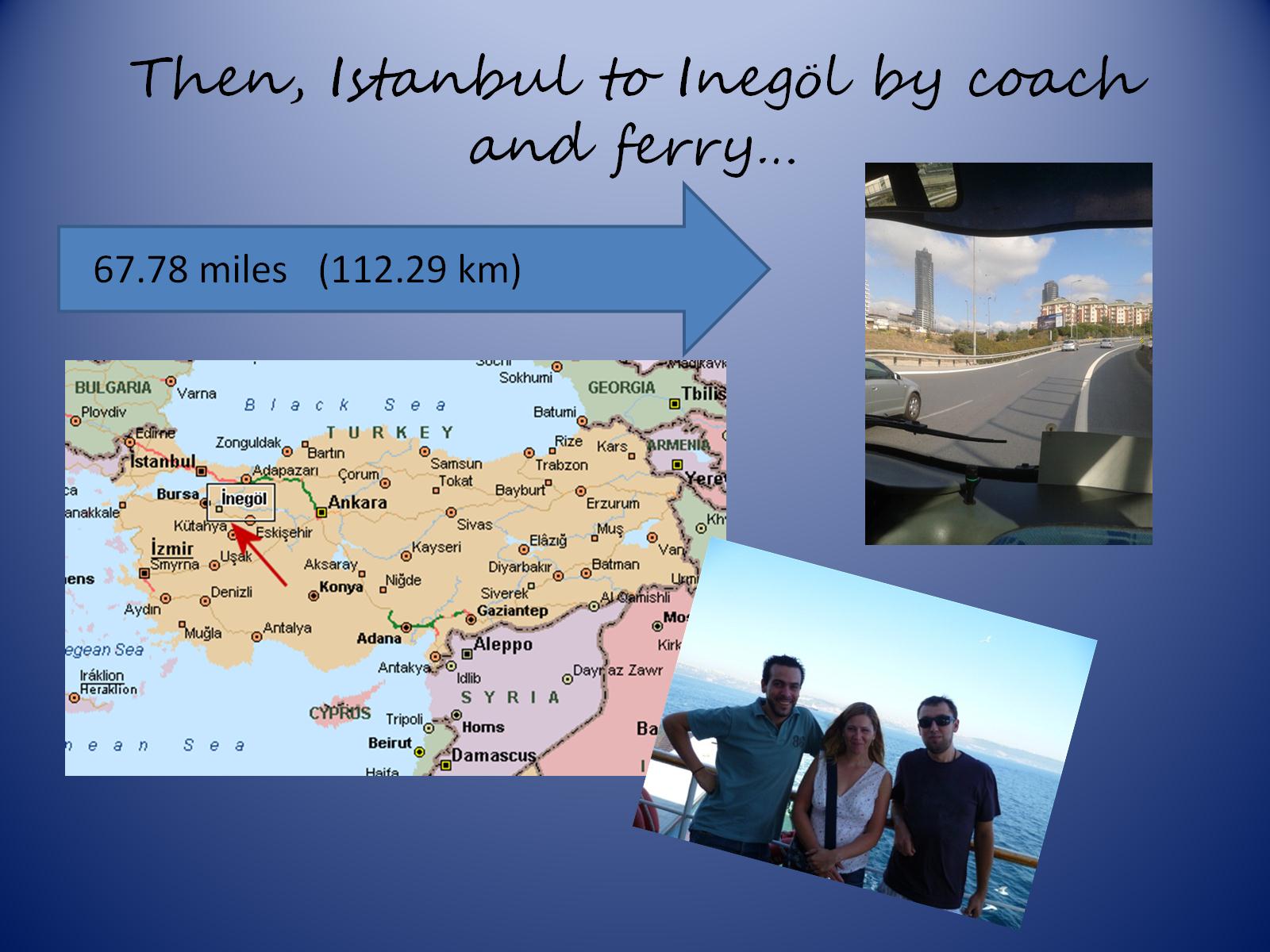 Then, Istanbul to InegÖl by coach and ferry…
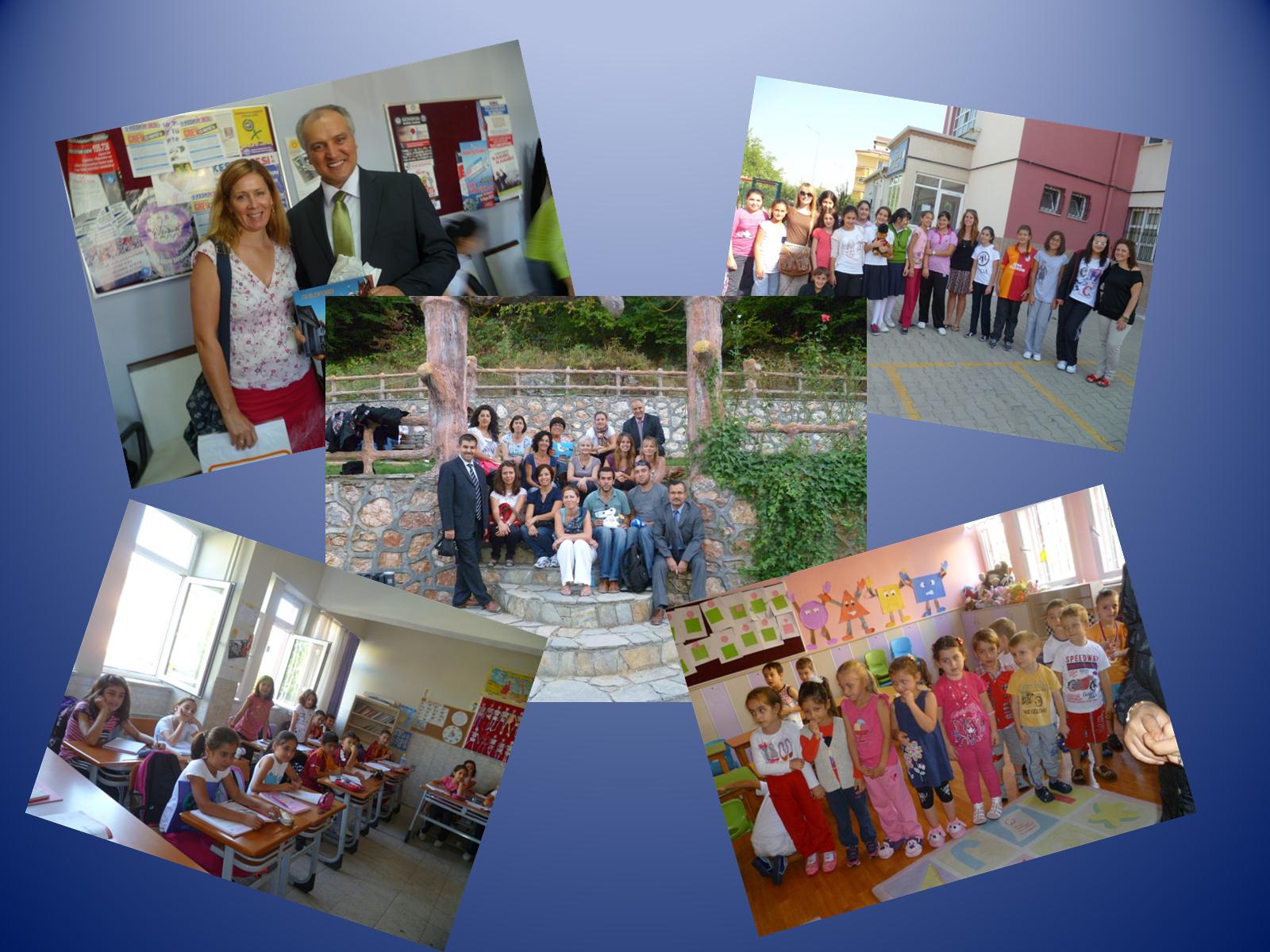 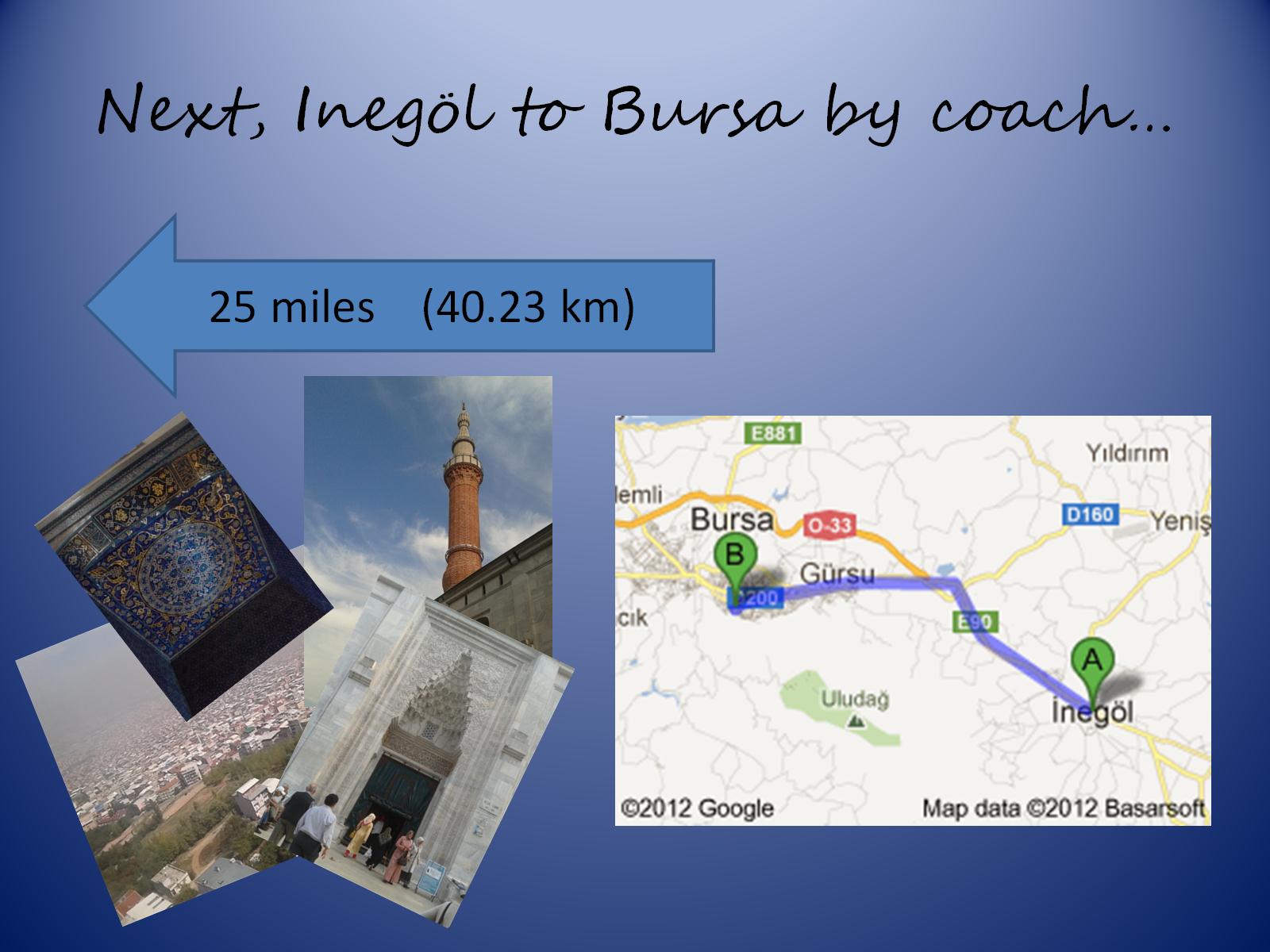 Next, InegÖl to Bursa by coach…
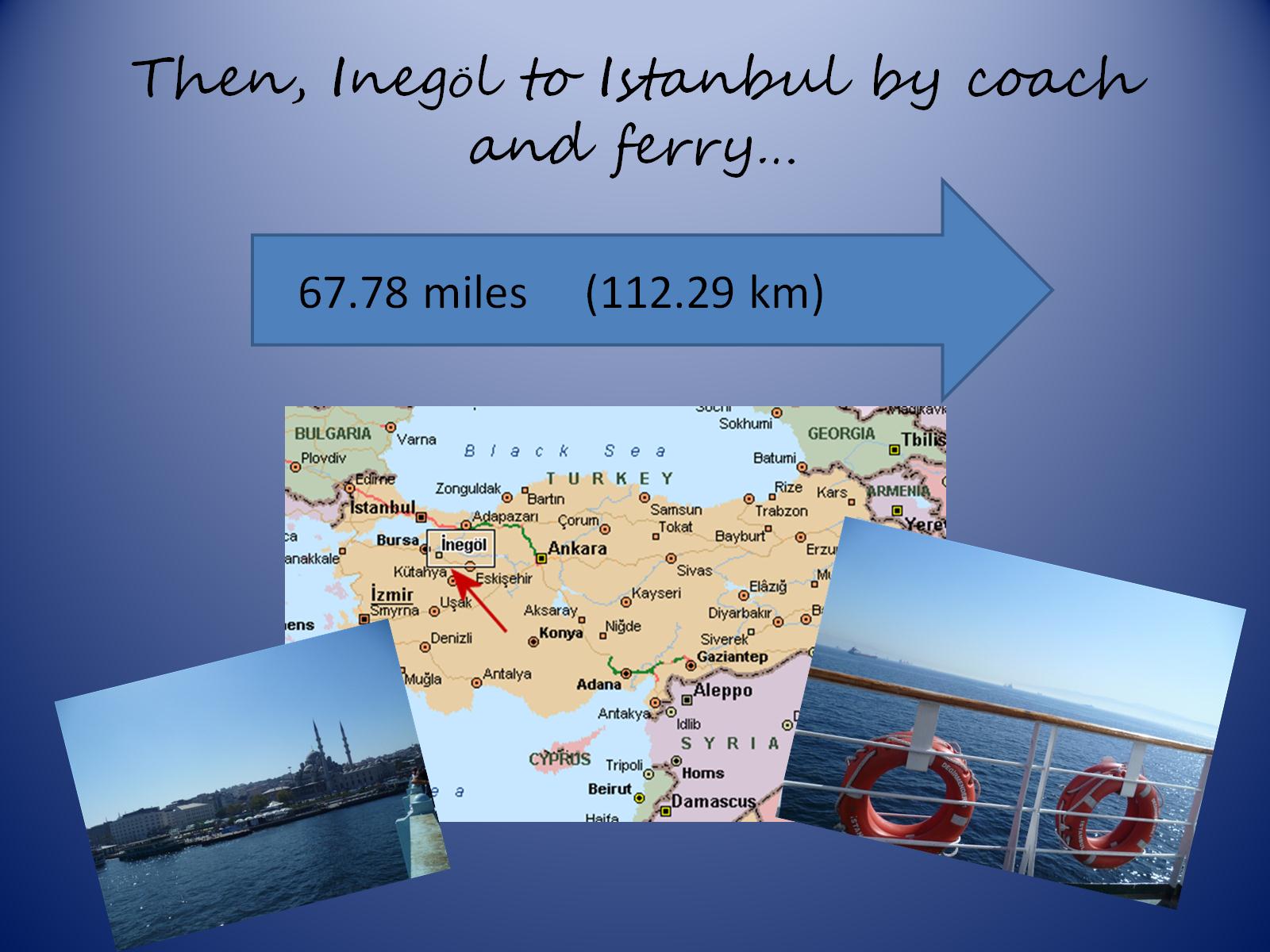 Then, InegÖl to Istanbul by coach and ferry…
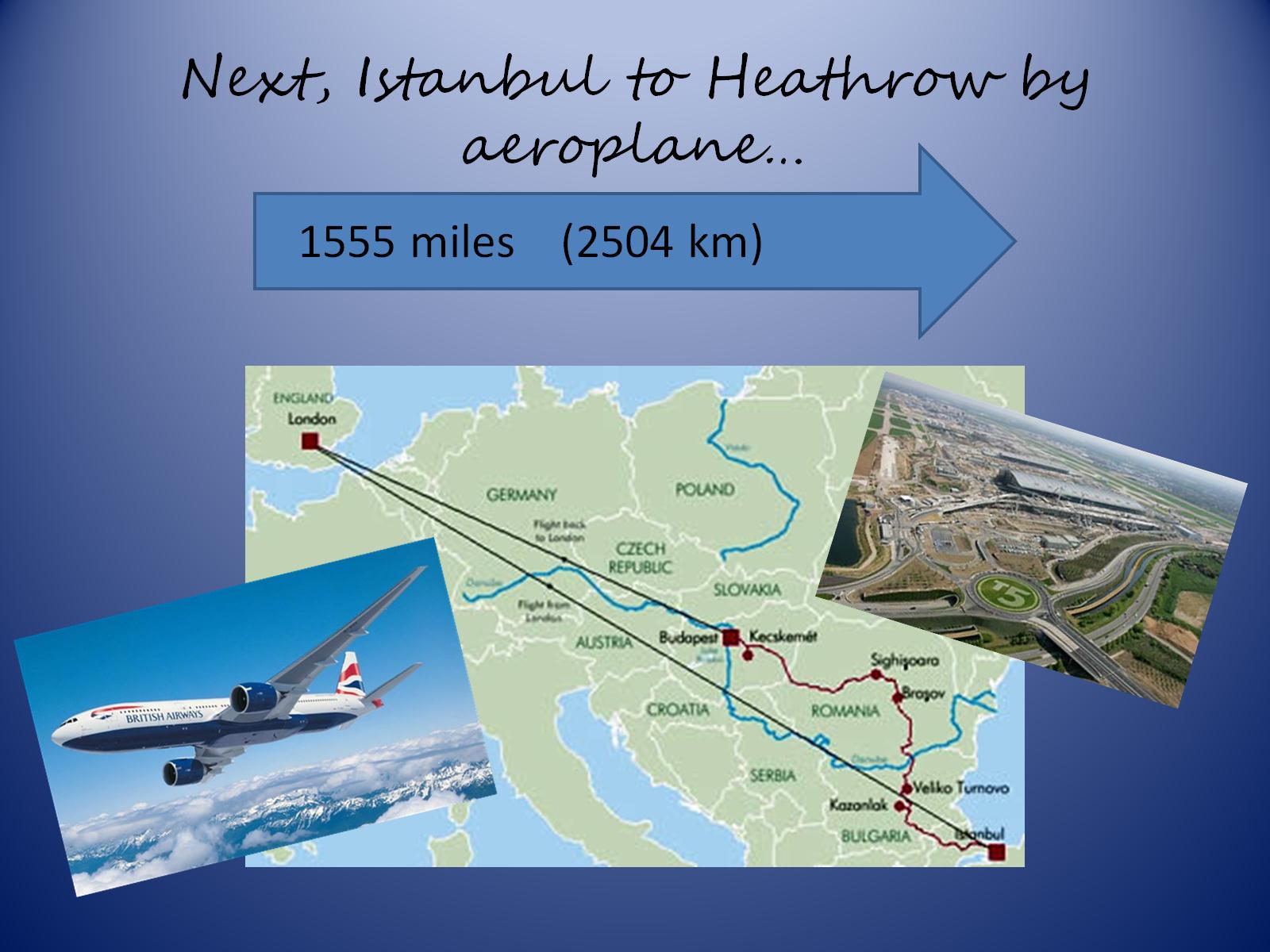 Next, Istanbul to Heathrow by aeroplane…
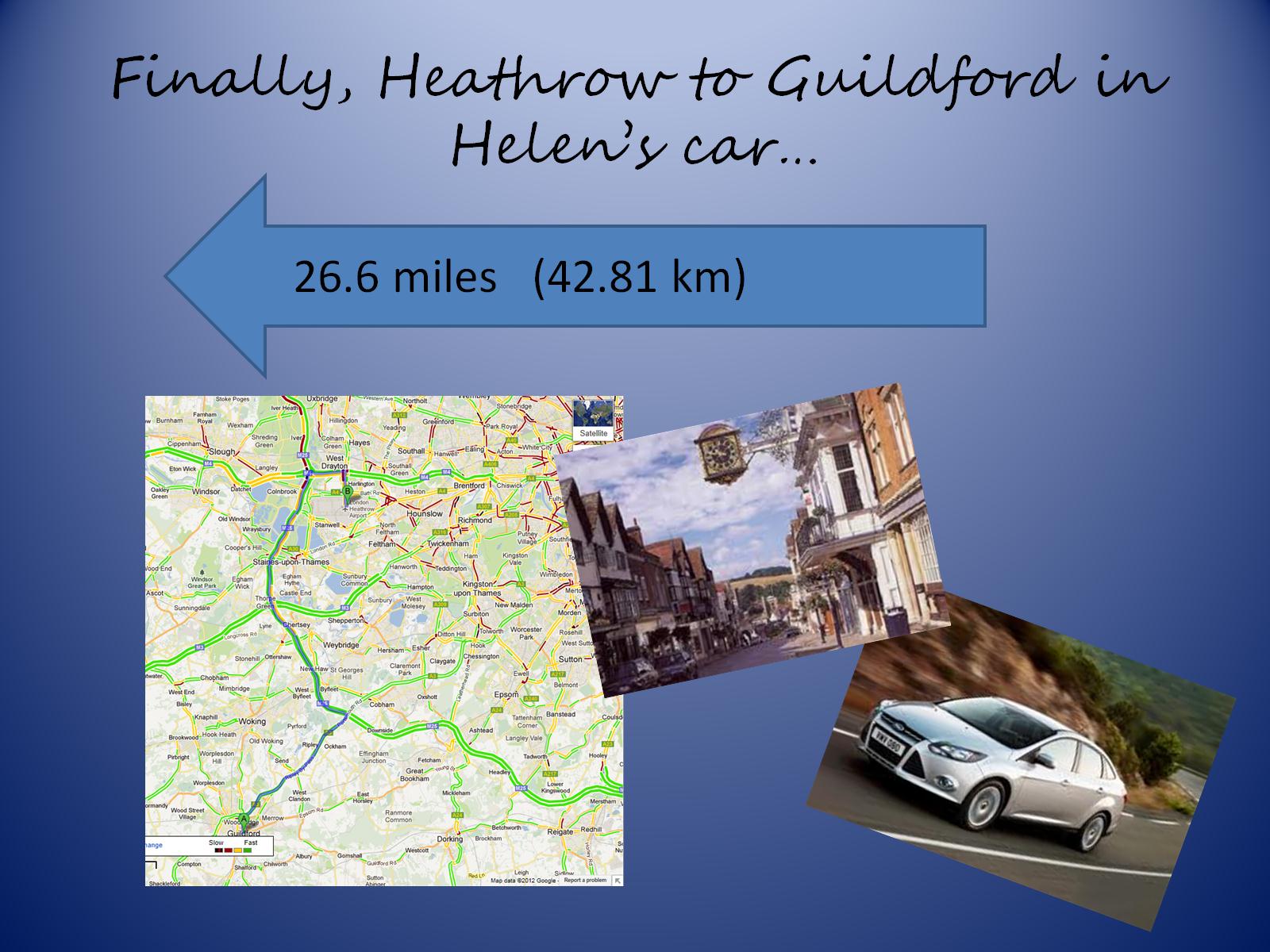 Finally, Heathrow to Guildford in Helen’s car…
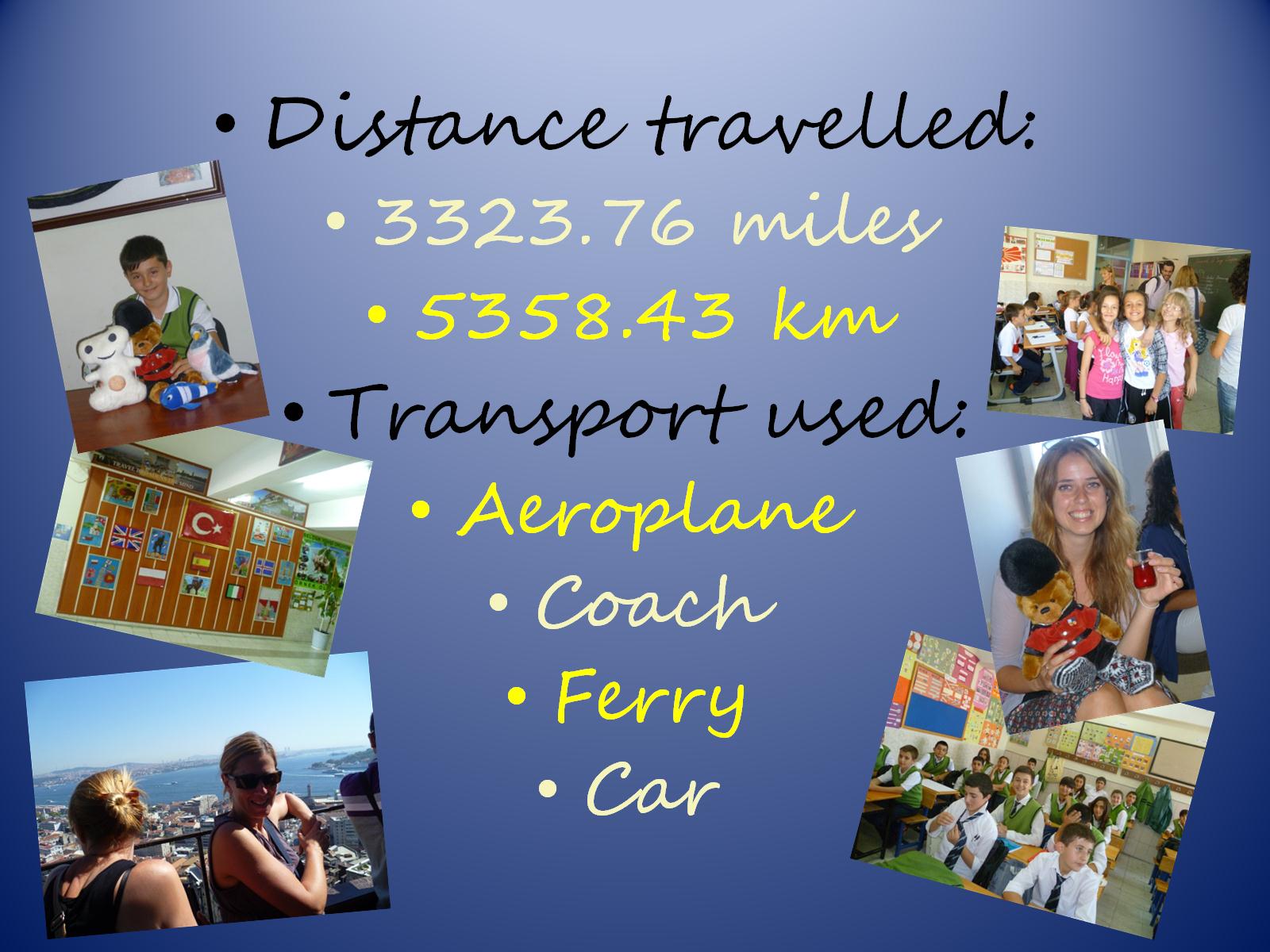